Automations in cartographic generalization
Line smoothing and the Generalization toolset in ARCGIS
3. lesson
Smoothing
Smoothing
[Speaker Notes: LANG algorithm visualization: http://www.geogra.uah.es/patxi/gisweb/LGmodule/LGSelect.htm]
Smoothing
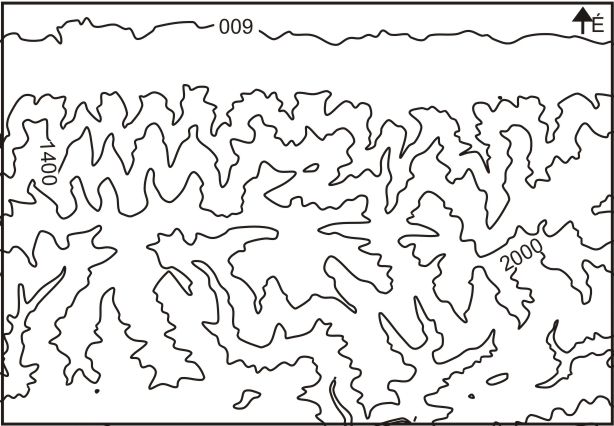 Smoothing algorithms
McMaster Sliding averaging, McMaster Distance Weighting
Sliding averaging:  (Slide, look ahead)
A = (Pi-2 + Pi-1 +Pi + Pi+1+ Pi+2 )/5
 Slide: NewPi = Abs(A-Pi)/2 + Pi

Distance weighting: (Slide, look ahead)
the weight is the reciprocal of the distance from the point to the currently smoothed point. The parameter slide is used for linear interpolation between the original position of the point and newly computed position where value 0 means the original position.
McMaster Sliding averaging, McMaster Distance Weighting
Boyle’s forward-looking algorithm
Boyle’s forward-looking algorithm
The position of each point depends on the position of the previous points and the point look_ahead ahead.
(Previous example: look ahead=7)
Chaikin’s algorithm
Chaikin
http://graphics.cs.ucdavis.edu/education/CAGDNotes/Chaikins-Algorithm/Chaikins-Algorithm.html
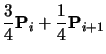 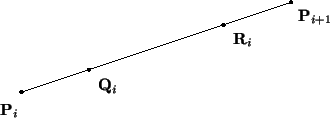 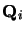 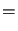 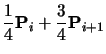 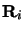 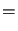 Chaikin
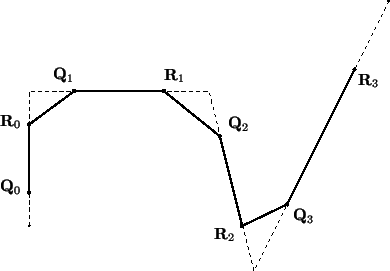 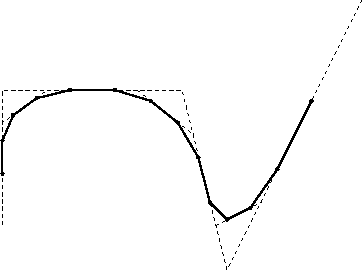 B-Spline
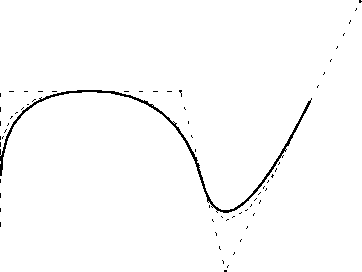 Snakes-algorithm
Snakes
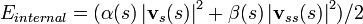 Internal energy desribes the characteristics of the line
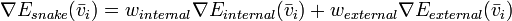 External energy helps to smooth the line and decrease the details
Snakes
Parameters: Alphaelasticity and Betastiftness
Other usage: Digital signal processing
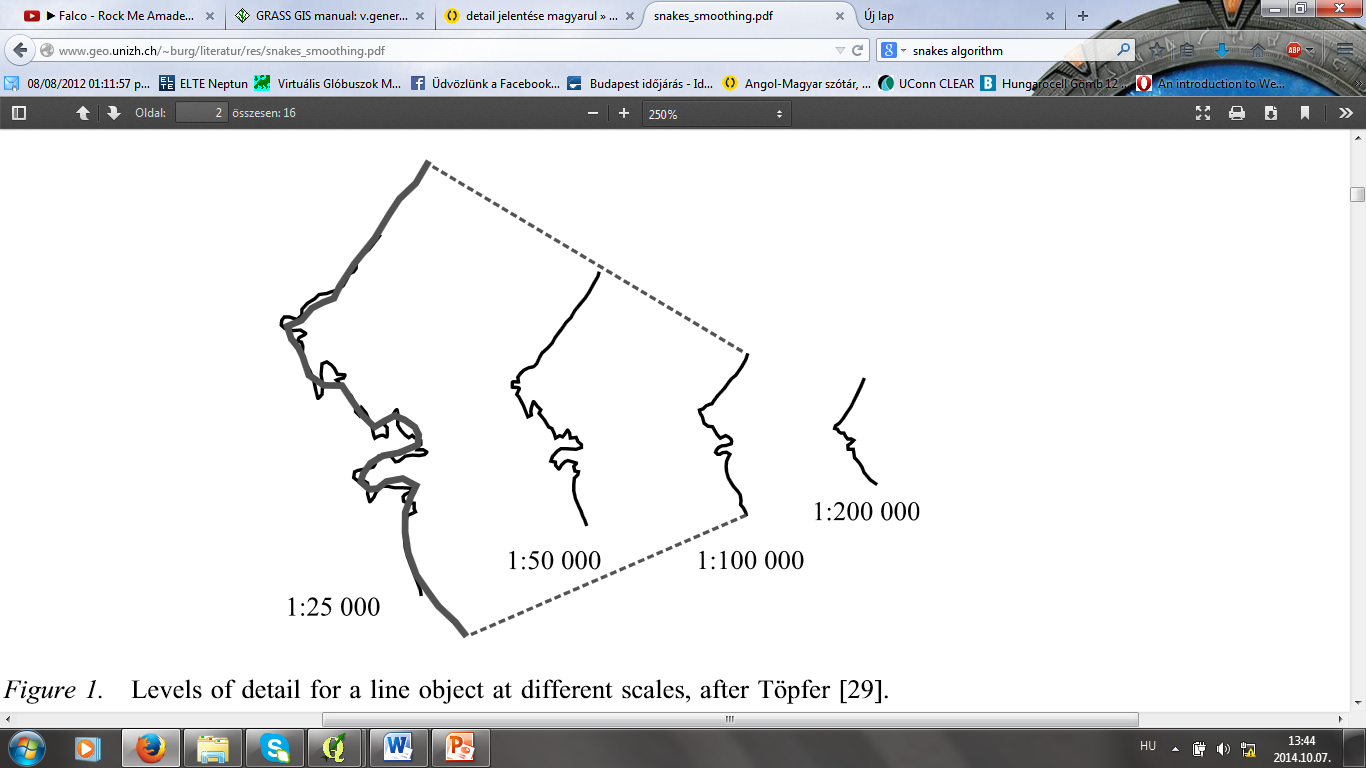 Hermite spline interpolation/Bezier curves
Replace the broken lines with real curve
Both are parametric curves
Mathematical basis: Bernstein polynomials
Pierre Bezier: 1962 used them for design automobile bodies at Renault.
Bezier curve
Linear „curve”

Quadratic curve: Parabolic segment

Cubic curve:

Degree elevation is possible
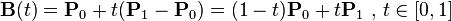 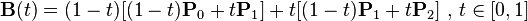 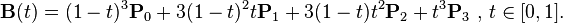 Bezier curves
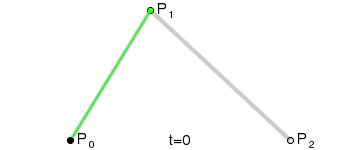 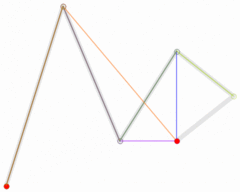 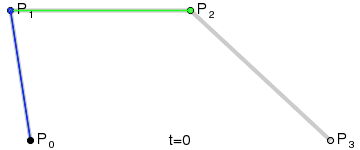 Bezier curves…
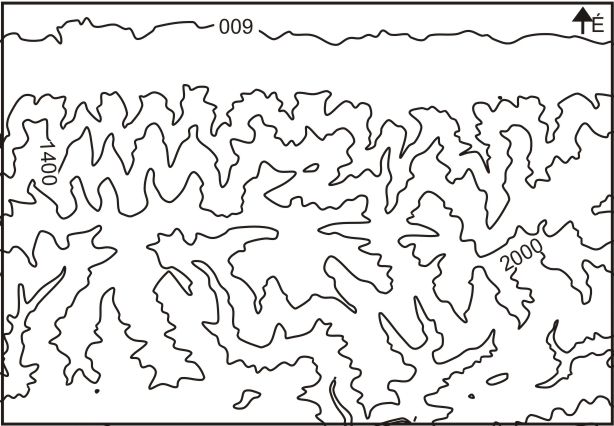 ArcGIS smoothing
Smoothing line or polygon

Bezier interpolation and PAEK (Polynomial Approximation with Exponential Kernel) ~ Chaiken

Official ArcGIS Documentation in the Internet
http://resources.arcgis.com/EN/HELP/MAIN/10.1/index.html#//016w0000004v000000
Declaring the scale
1 : 150 000
Comparing with maps
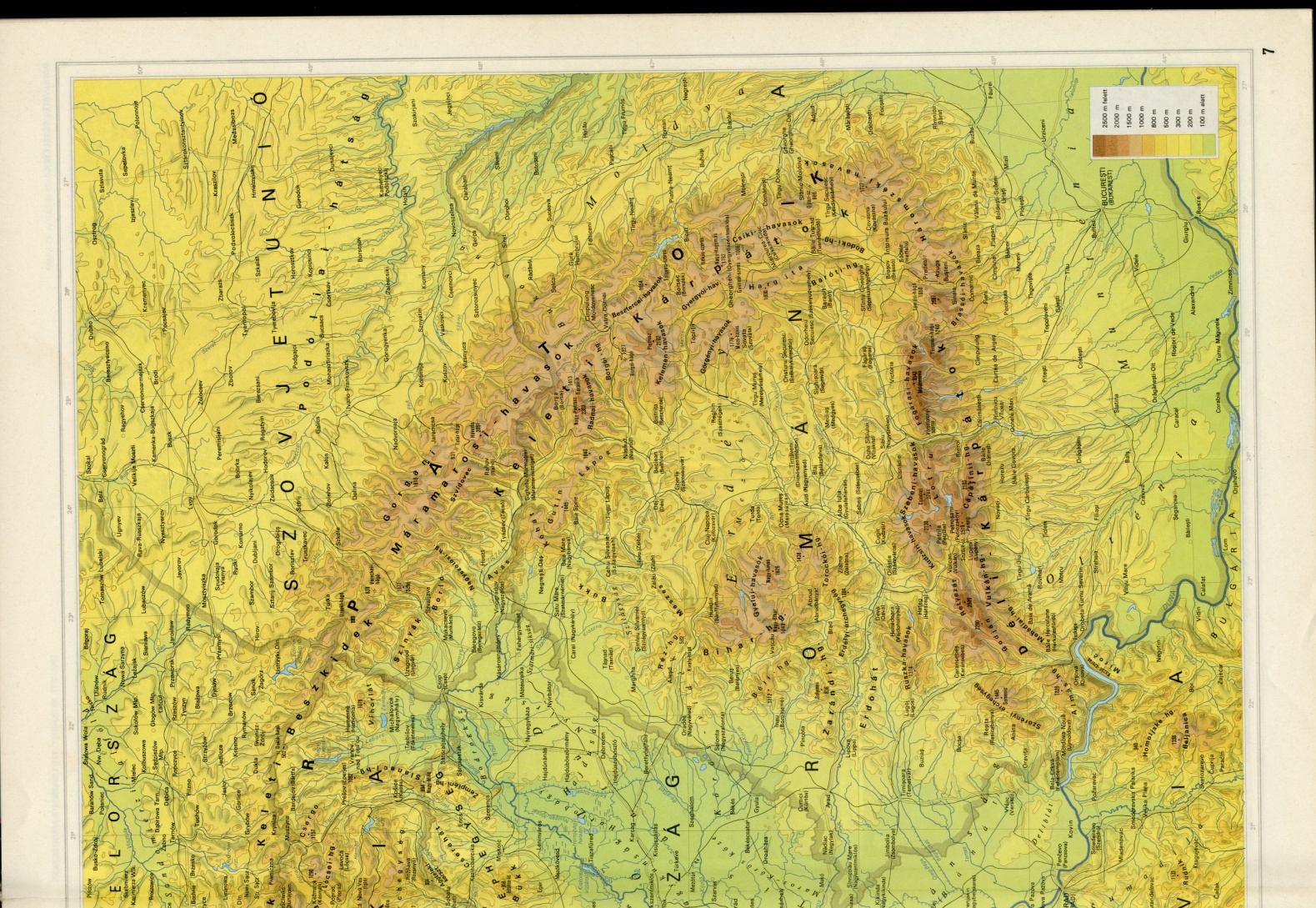 Atlas Mira 1 : 1 250 000
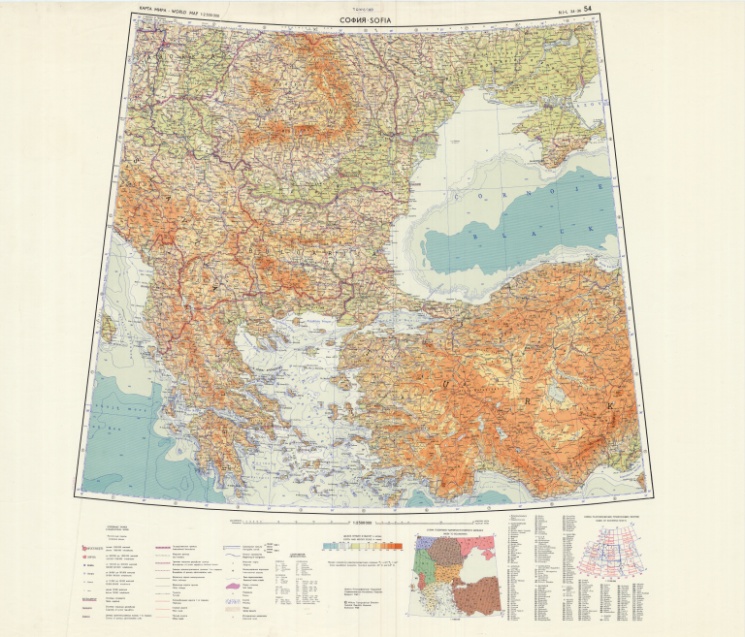 Hungarian National Atlas 1989
1 : 2 000 000
World Map Series
1 : 2 500 000
Degree of generalization
Continous generalization?
Different degree of generalization for every scale.

Questions:
Is it existing?
Is it necessary?